CSc 110, Spring 2017
Lecture 6: Parameters (cont.) and Graphics
Adapted from slides by Marty Stepp and Stuart Reges
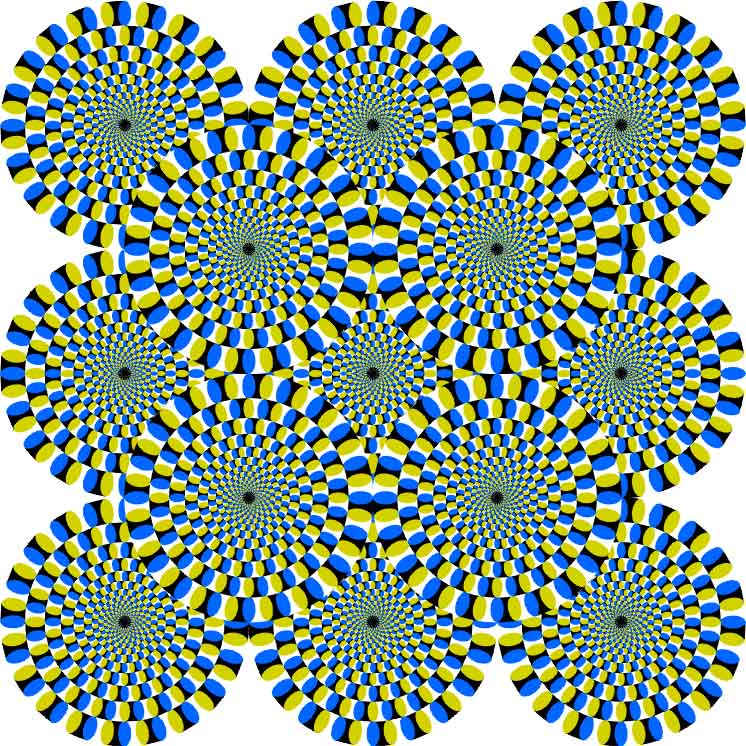 1
Multiple parameters
A function can accept multiple parameters. (separated by , )
When calling it, you must pass values for each parameter.

Declaration:
def <name>(<name>, ..., <name>):
    <statement>(s)

Call:
<name>(<exp>, <exp>, ..., <exp>)
2
Multiple parameters example
def main():
    print_number(4, 9)
    print_number(17, 6)
    print_number(8, 0)
    print_number(0, 8)

def print_number(number, count):
    for i in range(0, count):
        print(number, end="")
    print()

Output:

444444444
171717171717

00000000

Modify the stars program to draw boxes with parameters.
3
Stars solution
# Prints several lines and boxes made of stars.
# Third version with multiple parameterized methods.

def main():
    line(13)
    line(7)
    line(35)
    print()
    box(10, 3)
    box(5, 4)
    box(20, 7)
    
# Prints the given number of 
#stars plus a line break.
def line(count):
    for i in range(0, count):
        print("*", end="")
    print()
# Prints a box of stars of the given size.
def box(width, height):
    line(width)
    for line in range(0, height - 2):
        print("*", end="")
        for space in range(0, width - 2):
            print(" ", end="")
        print("*")
    line(width)
4
Stars solution
# Prints several lines and boxes made of stars.
# Third version with multiple parameterized methods.

def main():
    line(13)
    line(7)
    line(35)
    print()
    box(10, 3)
    box(5, 4)
    box(20, 7)
    
# Prints the given number of 
#stars plus a line break.
def line(count):
    for i in range(0, count):
        print("*", end="")
    print()
# Prints a box of stars of the given size.
def box(width, height):
    line(width)
    for line in range(0, height - 2):
        print("*", end="")
        for space in range(0, width - 2):
            print(" ", end="")
        print("*")
    line(width)
5
Strings as parameters
say_hello("Allison")

teacher = "Bictolia"
say_hello(teacher)

def say_hello(name):
    print("Welcome, " + name)

	Output:

	Welcome, Allison
	Welcome, Bictolia

Modify the stars program to use string parameters. Use a function named repeat that prints a string many times.
6
Stars solution
# Prints several lines and boxes made of stars.
# Fourth version with String parameters.

def main():
    line(13)
    line(7)
    line(35)
    print()
    box(10, 3)
    box(5, 4)
    box(20, 7)
    
# Prints the given number of 
# stars plus a line break.
def line(count):
    repeat("*", count)
    print()
# Prints a box of stars of the given size.
def box(width, height):
    line(width)
        
    for line in range(height – 2):
        print("*", end="")
        repeat(" ", width - 2)
        print("*")
    line(width)
    
# Prints the given String the given 
# number of times.
def repeat(s, times):
    for i in range(0, times):
        print(s, end="")
7
Value semantics
value semantics: When numbers and strings are passed as parameters, their values are copied.
Modifying the parameter will not affect the variable passed in.

def strange(x):
    x = x + 1
    print("1. x = " + x)


x = 23
strange(x)
print("2. x = " + x)
...
Output:

1. x = 24
2. x = 23
8
A "Parameter Mystery" problem
def main():
    x = 9
    y = 2
    z = 5

    mystery(z, y, x)

    mystery(y, x, z)




def mystery(x, z, y):
    print(str(z) + " and " + str(y - x))
9
[Speaker Notes: Output:
2 and 4
9 and 3]
Graphical objects
We will draw graphics in Python using a new kind of object:

DrawingPanel: A window on the screen.
Not part of Python; provided by the instructor.  See class web site.
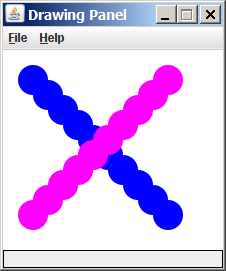 10
DrawingPanel
Import the program that implements DrawingPanel
      from drawingpanel import *
To create a window:
<name> = DrawingPanel(<width>, <height>)
<name> = DrawingPanel(<width>, <height>, background="color")

Example:
panel = DrawingPanel(300, 200)

The window has nothing on it.
We can draw shapes and lines on it. 
If passed the optional third parameter
	it will have a background color
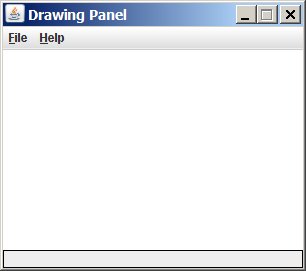 11
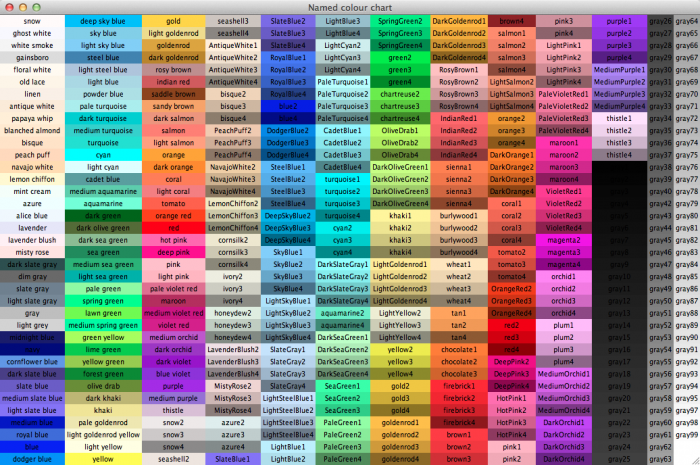 Named colors
12
Chart credit Smith.edu
Custom colors
You can construct custom colors using hex.
# followed by six numbers 0 – 9 and letters A – F
A is 10, B is 11 and so on
#000000 is black
#FFFFFF is white
Colors get darker as the number gets lower
The first two digits are the amount of red, the next two green, the last two blue

	panel = DrawingPanel(80, 50, background="#3367D3")
13
Coordinate system
Each (x, y) position is a pixel ("picture element").

(0, 0) is at the window's top-left corner.
x increases rightward and the y increases downward.
The rectangle from (0, 0) to (200, 100) looks like this:

(0, 0)             x+
      
      
                  (200, 100)
      y+
14
Drawing shapes
panel.canvas.create_line(x1, y1, x2, y2, fill="color")

	line between points (x1, y1), (x2, y2) in color 


panel.canvas.create_oval(x1, y1, x2, y2, outline="color")

	outline largest oval that fits in a box with top-left at (x1, y1) and	lower right at (x2, y2) outlined in color


panel.canvas.create_rectangle(x1, y1, x2, y2, outline="color")

	outline of rectangle with top-left at (x1, y1) and bottom right at 	(x2, y2) outlined in color


panel.canvas.create_text(x, y, text="string")

	text centered vertically and horizontally around (x, y)
15
Filled in shapes
To draw a shape with a fill set its fill instead of outline.

from drawingpanel import *      # so I can use Graphics

def main():
    p = DrawingPanel(150, 70)
        
    # inner red fill
    p.canvas.create_rectangle(20, 10, 120, 60, fill="red")

This will automatically fill the shape but give it a black border. To remove the border add width=0.
    p.canvas.create_rectangle(20, 10, 120, 60, fill="red", width=0)
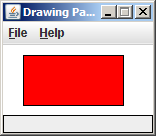 16
Superimposing shapes
When two shapes occupy the same pixels, the last one drawn is seen.

from drawingpanel import *

def main():
    p = DrawingPanel(200, 100, background="light gray")
        
    p.canvas.create_rectangle(10, 30, 110, 80, fill="black")
      
    p.canvas.create_oval(20, 70, 40, 90, fill="red", width=0)
    p.canvas.create_oval(80, 70, 100, 90, fill="red", width=0)
        
    p.canvas.create_rectangle(80, 40, 110, 60, fill="cyan", width=0)
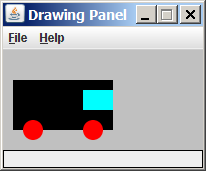 17
Drawing with loops
The x1, y1, x2, y2 expression can use any variable.

panel = DrawingPanel(400, 300, background="yellow")

for i in range(1, 11):
    panel.canvas.create_oval (100 + 20 * i, 5 + 20 * i, 
                               150 + 20 * i, 55 + 20 * i
                              fill="red", width=0)


panel = DrawingPanel(250, 220)
for i in range(1, 11):
    panel.canvas.create_oval (30, 5, 30 + 20 * i, 
                               5 + 20 * i, fill="magenta")
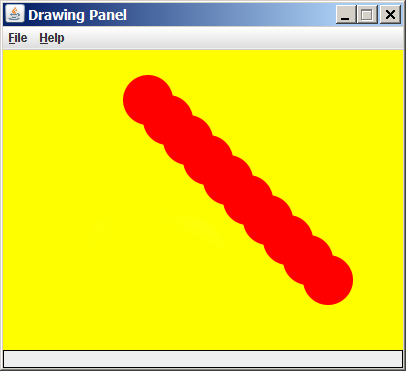 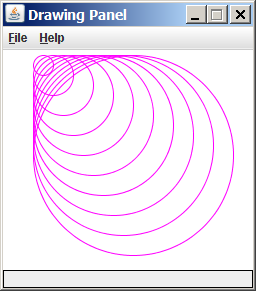 18
Loops that begin at 0
Beginning a loop at 0 can make coordinates easier to compute.

Example:
Draw ten stacked rectangles starting at (20, 20), height 10, width starting at 100 and decreasing by 10 each time:

panel = DrawingPanel(160, 160)

for i in range(0, 10):
    panel.canvas.create_rectangle (20, 20 + 10 * i, 
                             120 – 10 * i, 30 + 10 * i)
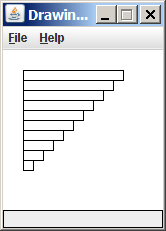 19
Drawing w/ loops questions
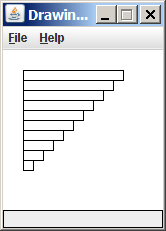 Code from previous slide:

panel = DrawingPanel(160, 160)

for i in range(0, 10):
    panel.canvas.create_rectangle (20, 20 + 10 * i, 
                             120 – 10 * i, 30 + 10 * i) 

Write variations of the above program that draw the figuresat right as output.
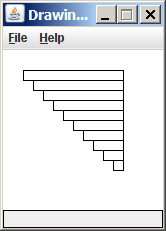 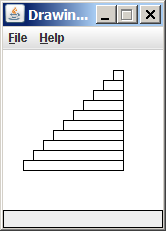 20
Drawing w/ loops answers
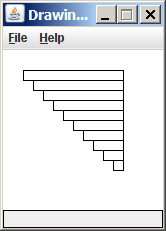 Solution #1:
panel = DrawingPanel(160, 160)
for i in range(0, 10):
    panel.canvas.create_rectangle (20 + 10 * i, 20 + 10 * i, 
                                   120, 30 + 10 * i) 




Solution #2:
panel = DrawingPanel(160, 160)

for i in range(0, 10):
    panel.canvas.create_rectangle (110 – 10 * i, 20 + 10 * i, 
                                   120, 30 + 10 * i)
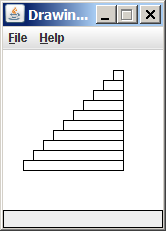 21
Parameterized figures
Modify the car-drawing function so that it can draw many cars, such as in the following image.
Top-left corners: (10, 30), (150, 10)
Hint: We must modify our draw_car function to accept x/y coordinates as parameters.
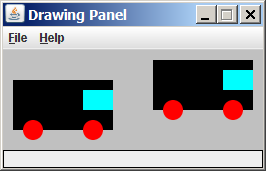 22
Parameterized answer
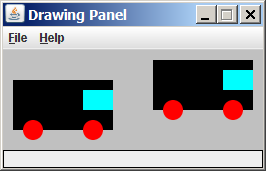 def main():
    panel = DrawingPanel(260, 100, background="light gray")    
    draw_car(panel, 10, 30)
    draw_car(panel, 150, 10)
        
def draw_car(p, x, y):
    p.canvas.create_rectangle(x, y, 100 + x, 50 + y, fill="black")
      
    p.canvas.create_oval(x + 10, y + 40, x + 30, y + 60, fill="red", width=0)
    p.canvas.create_oval(x + 70, y + 40, x + 90, y + 60, fill="red", width=0)
        
    p.canvas.create_rectangle(x + 70, y + 10, x + 100, y + 30, fill="cyan", 
                              width=0)
23
Drawing parameter question
Modify draw_car to allow the car to be drawn at any size.
Existing car: size 100.  Second car: (150, 10), size 50.

Once you have this working, use a for loop with your function to draw a line of cars, like the picture at right.
Start at (10, 130), each size 40, separated by 50px.
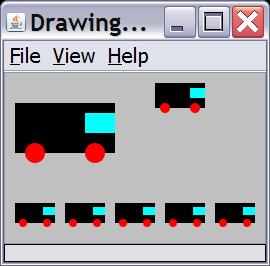 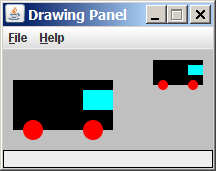 24
Drawing parameter answer
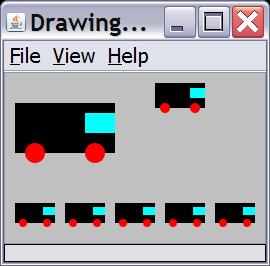 def main():
    panel = DrawingPanel(260, 100, background="light gray")    
    draw_car(panel, 10, 30, 100)
    draw_car(panel, 150, 10, 50)
    for i in range(0, 5):
        draw_car(panel, 10 + i * 50, 130, 40);
    
def draw_car(p, x, y, size):
    p.canvas.create_rectangle(x, y, x + size, y + size / 2, fill="black")
      
    p.canvas.create_oval(x + size / 10, y + size / 10 * 4, x + size / 10 * 3, y +  
                         size / 10 * 6, fill="red", width=0)
    p.canvas.create_oval(x + size / 10 * 7, y + size / 10 * 4, x + size / 10 * 9, 
                         y + size / 10 * 6, fill="red", width=0)
        
    p.canvas.create_rectangle(x + size / 10 * 7, y + size / 10, x + size,
                              y + size / 10 * 3, fill="cyan", width=0)
25
Animation with sleep
DrawingPanel's sleep function pauses your program for a given number of milliseconds.

You can use sleep to create simple animations.
panel = DrawingPanel(250, 200)        
for i in range(1, NUM_CIRCLES + 1):
    panel.canvas.create_oval(15 * i, 15 * i, 30 + 15 * i, 30 + 15 * i)
    panel.sleep(500)

Try adding sleep commands to loops in past exercises in this chapter and watch the panel draw itself piece by piece.
26